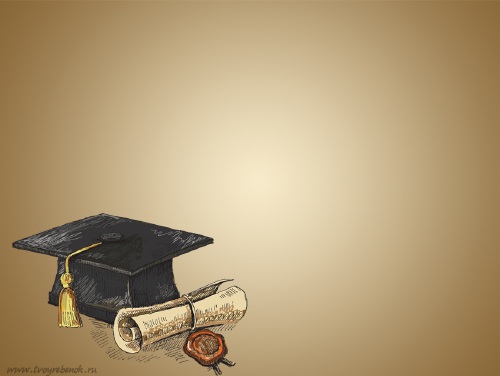 Ласкаво просимо!!!
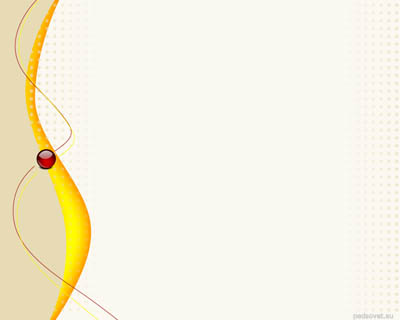 «Вогонь Прометея»
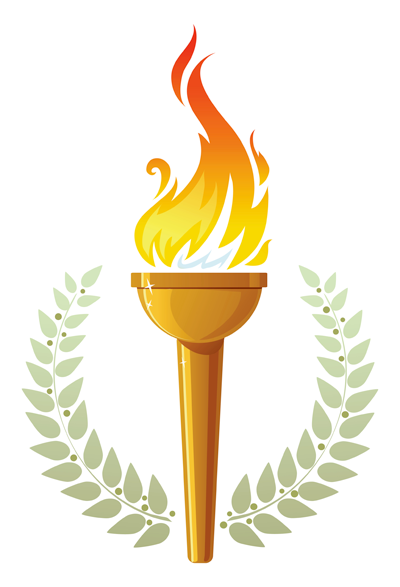 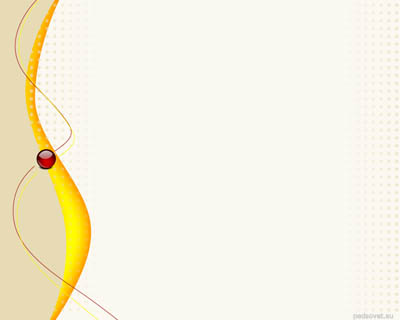 ГРА
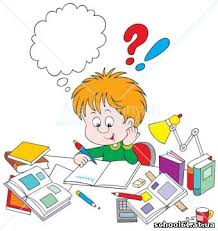 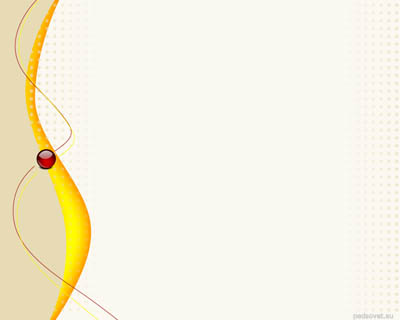 ІНТЕЛЕКТ
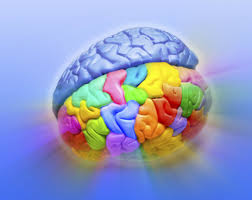 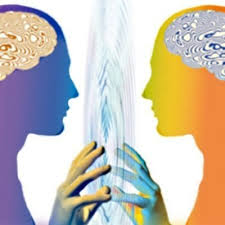 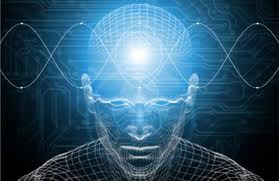 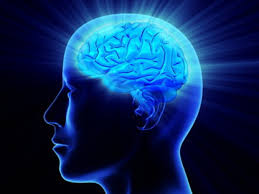 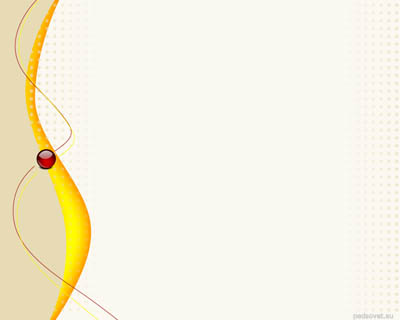 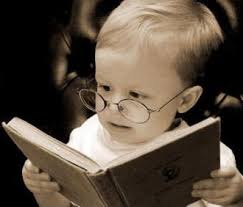 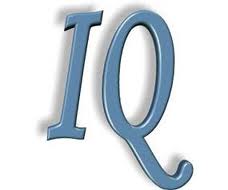 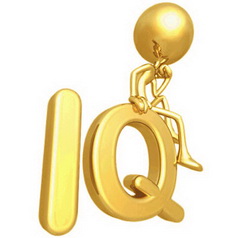 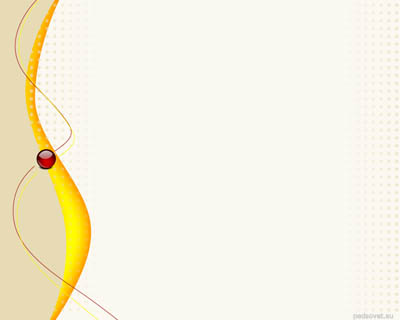 Зразок завдання тесту IQ
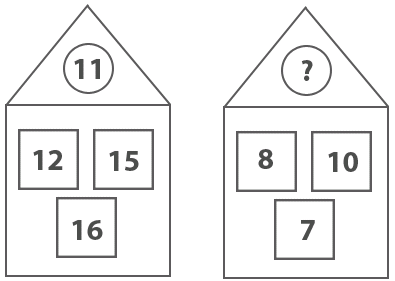 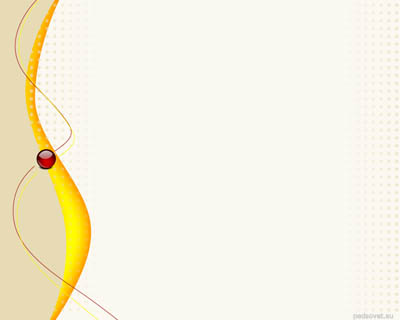 Доповніть правильне число
198 (32) 356      26     33     29

183 ( ? ) 362       38     23    35
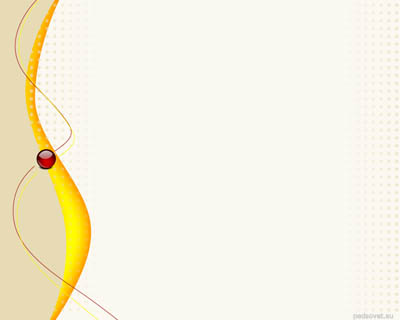 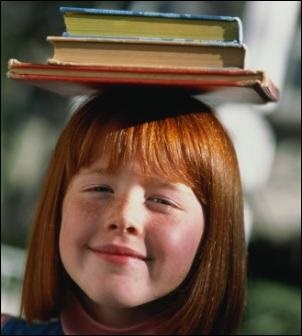 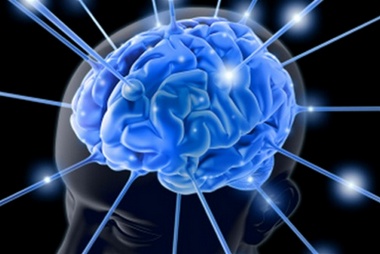 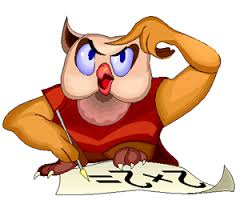 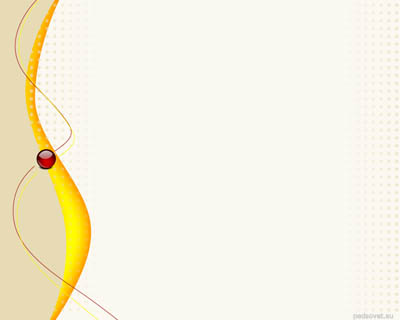 Григорій Перельман
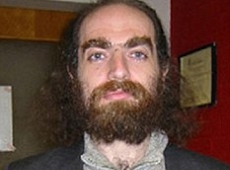 Зупинка«МОВОЗНАВЦІ»
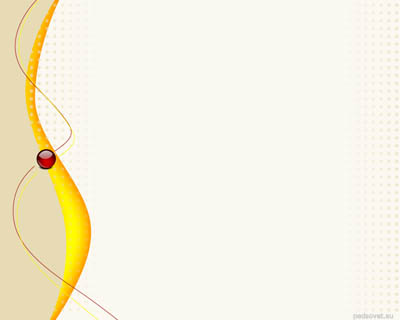 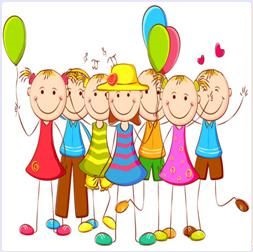 Поєдинок 
глядачів
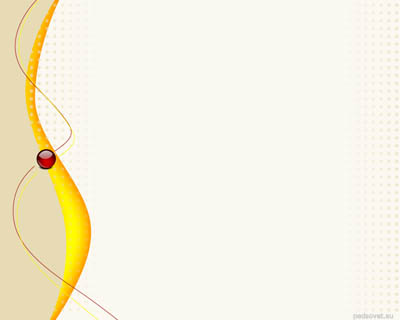 Зупинка«МОВОЗНАВЦІ»
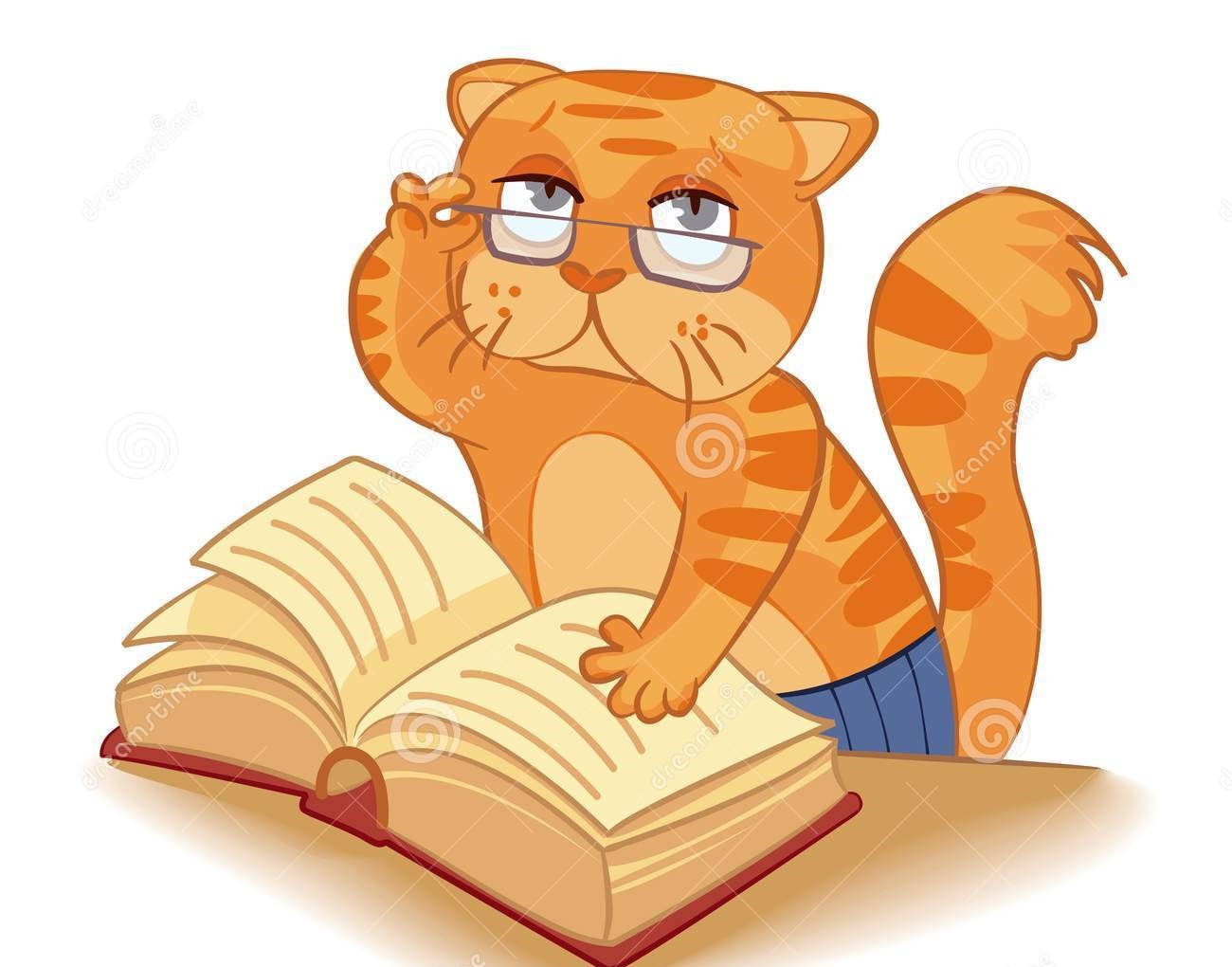 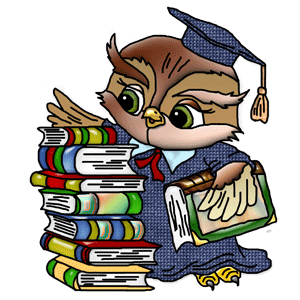 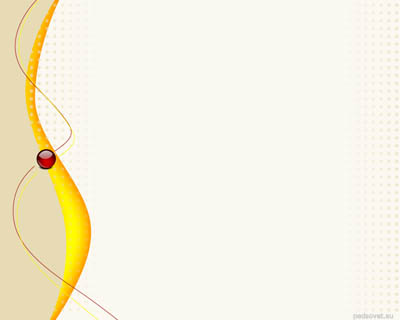 Зупинка «ІСТОРИЧНА»
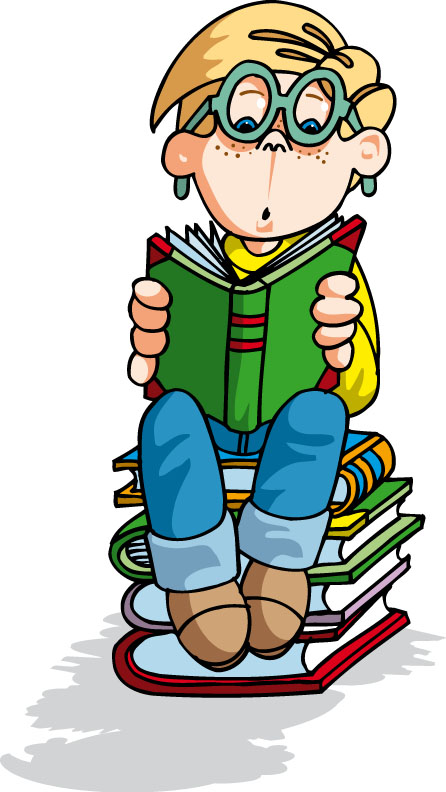 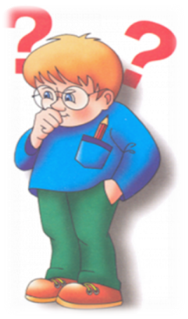 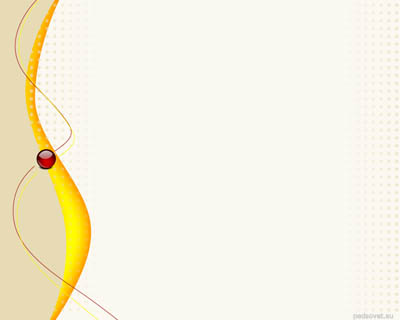 Зупинка«НАЙВІДОМІШІ ЛЮДИ СВІТУ»
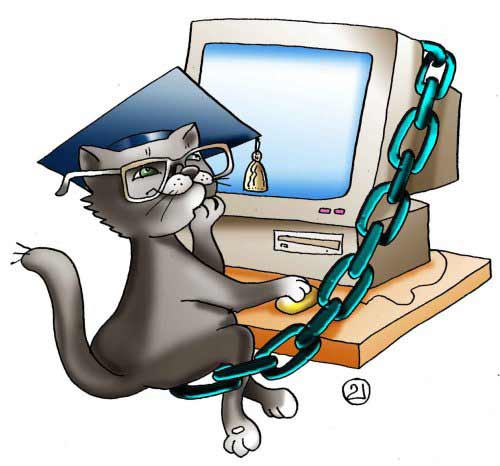 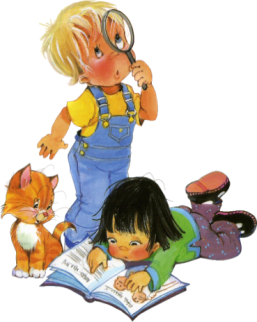 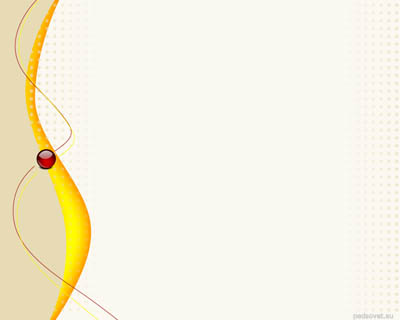 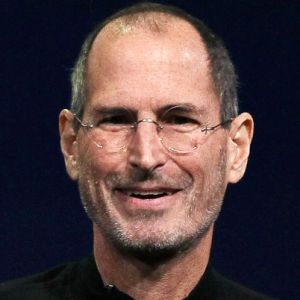 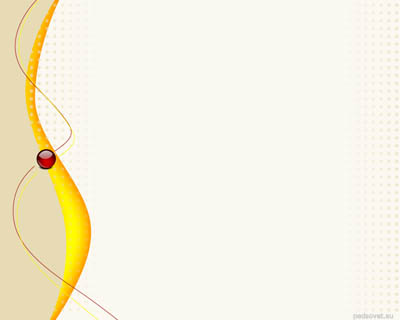 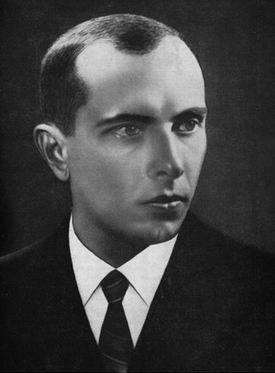 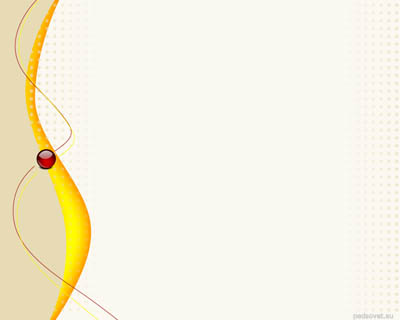 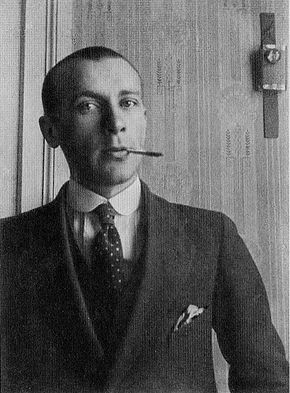 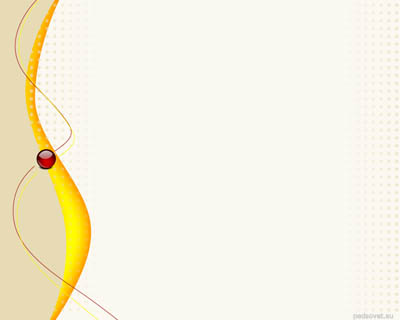 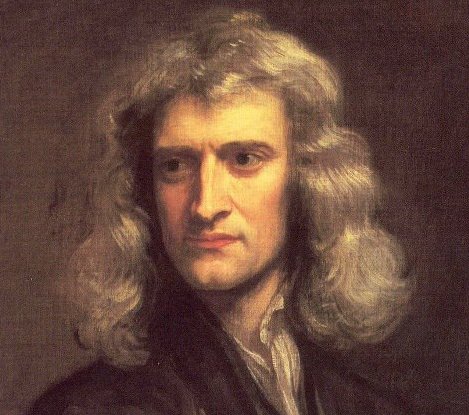 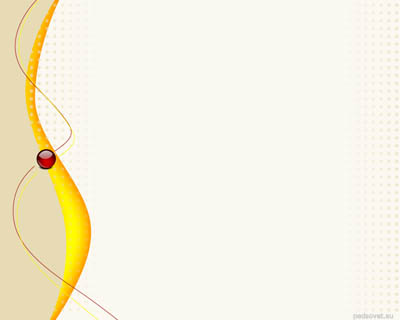 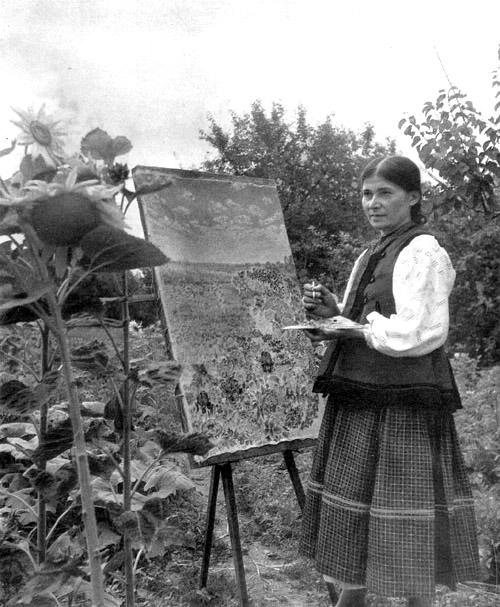 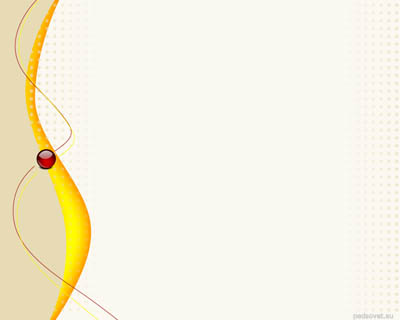 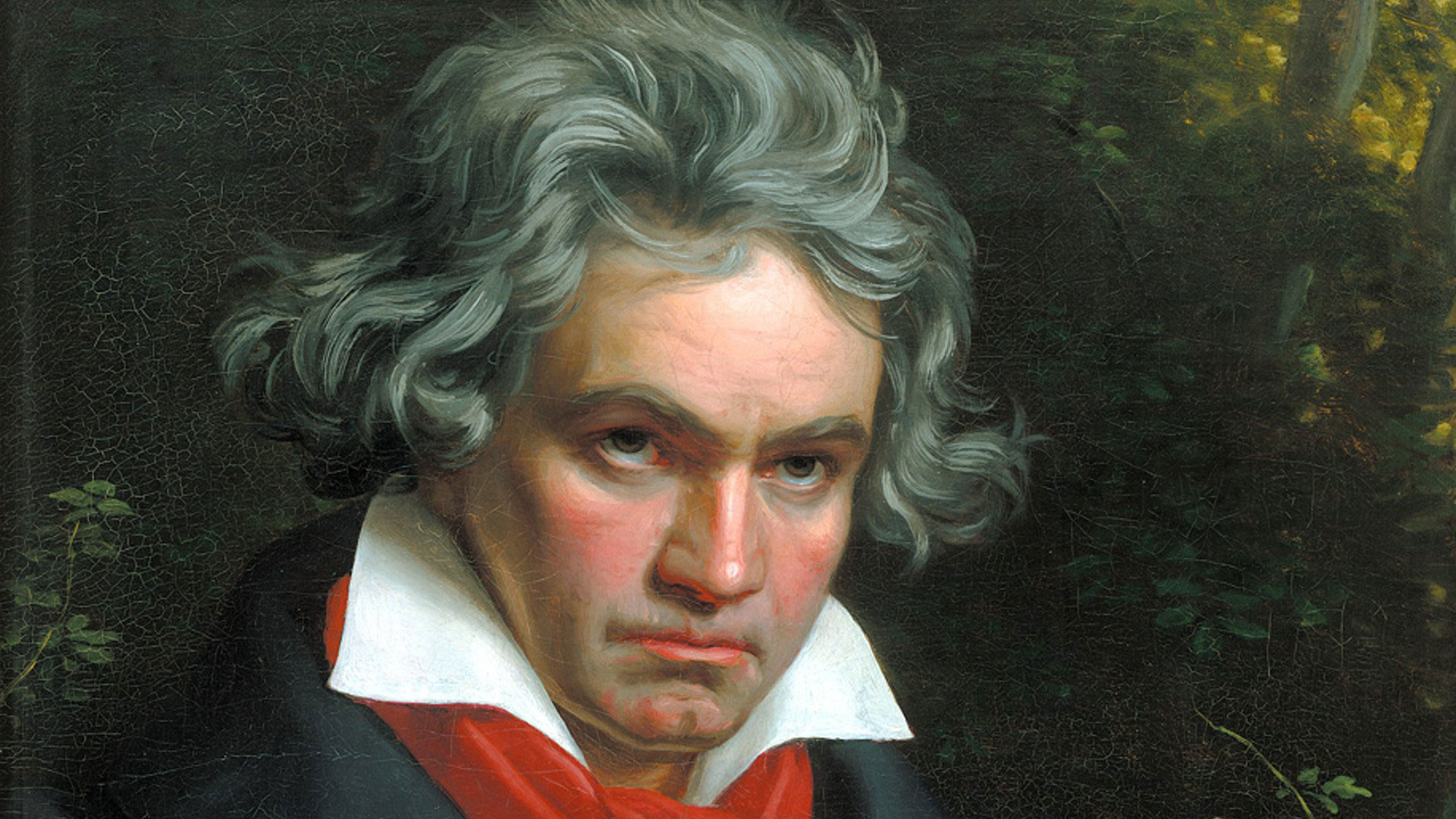 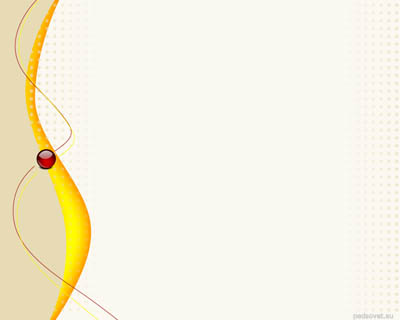 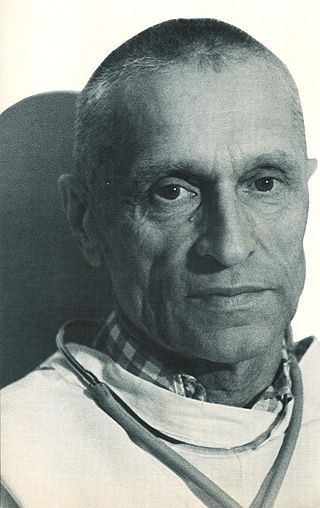 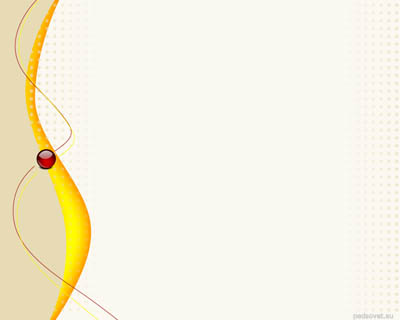 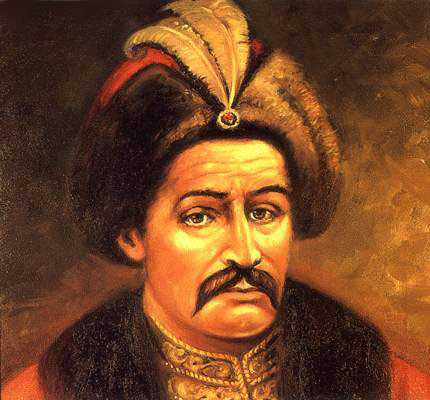 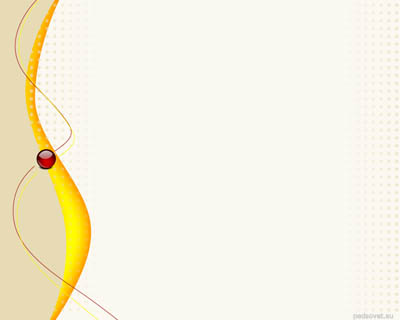 Команда № 2
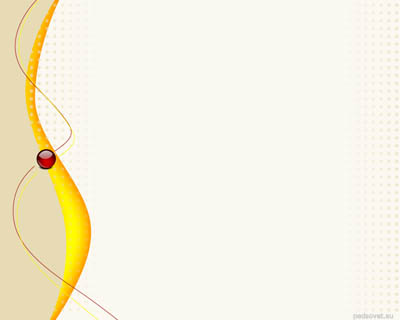 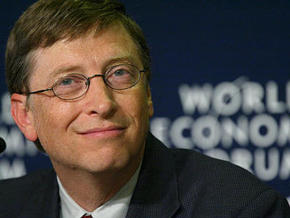 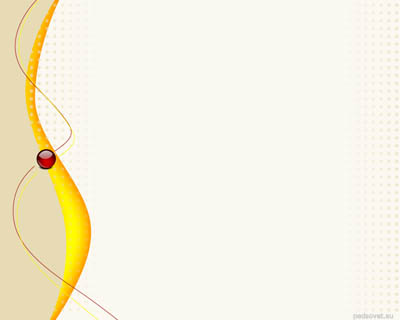 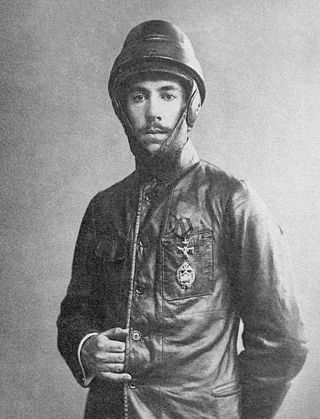 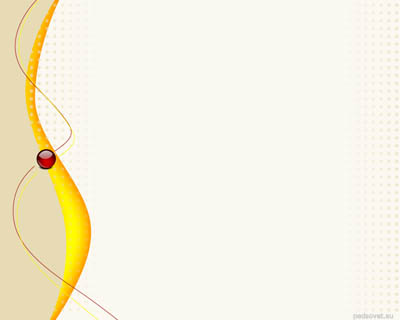 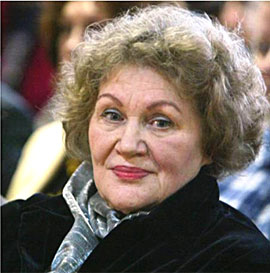 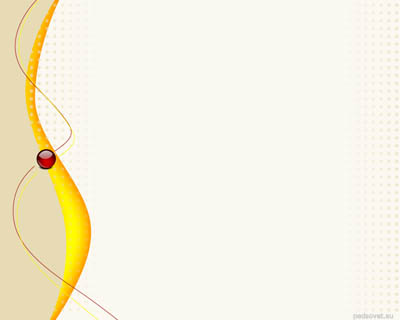 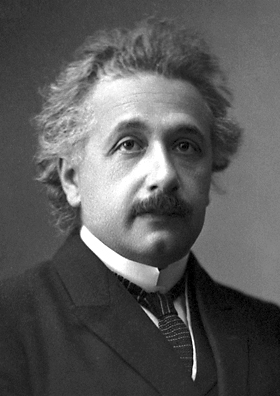 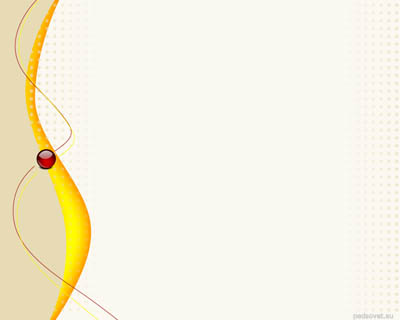 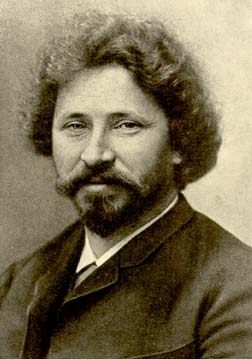 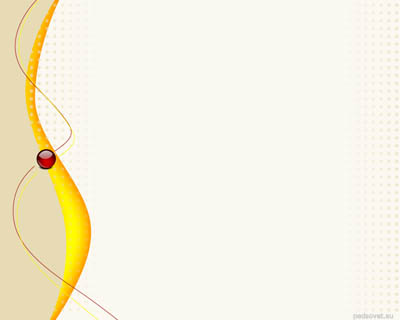 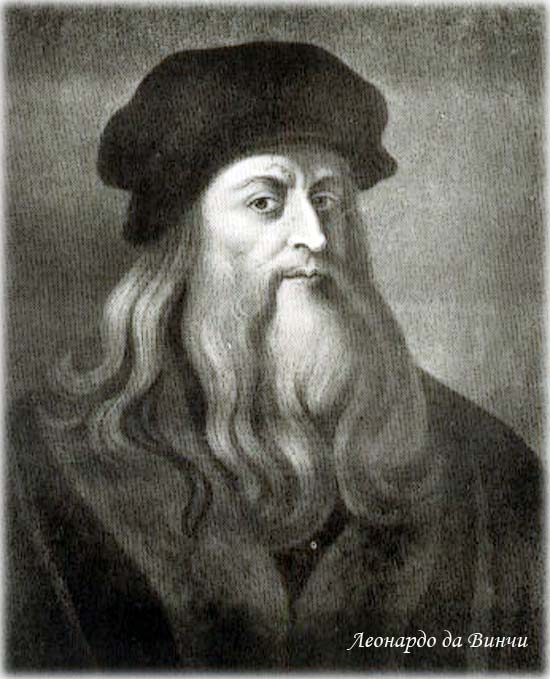 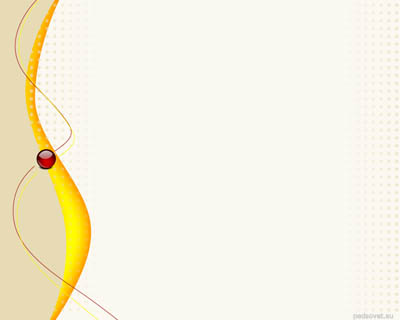 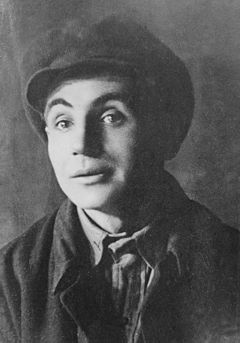 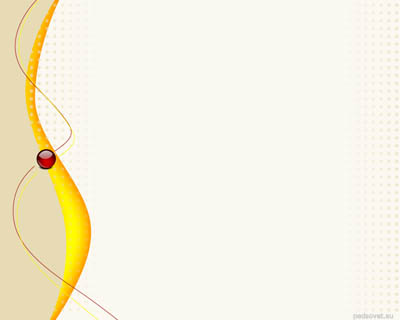 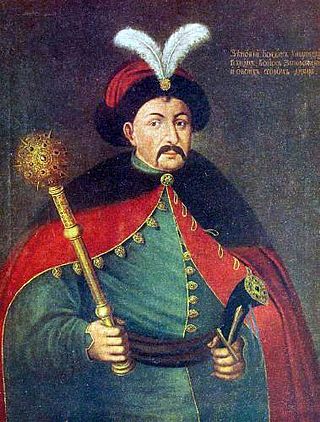 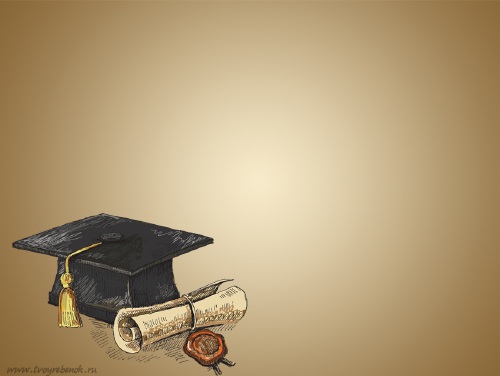 Дякуємо за увагу!!!